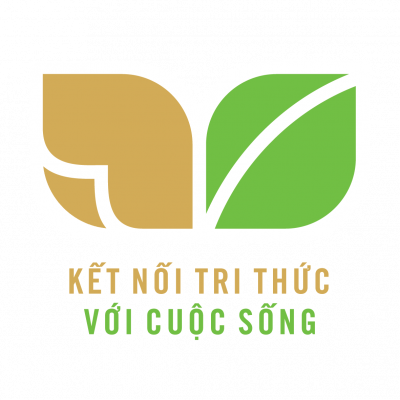 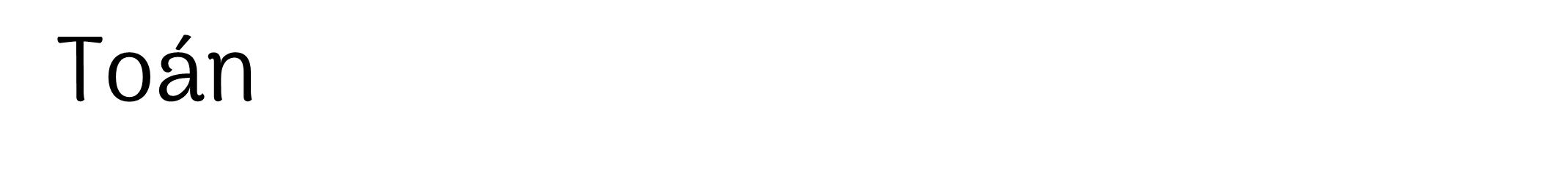 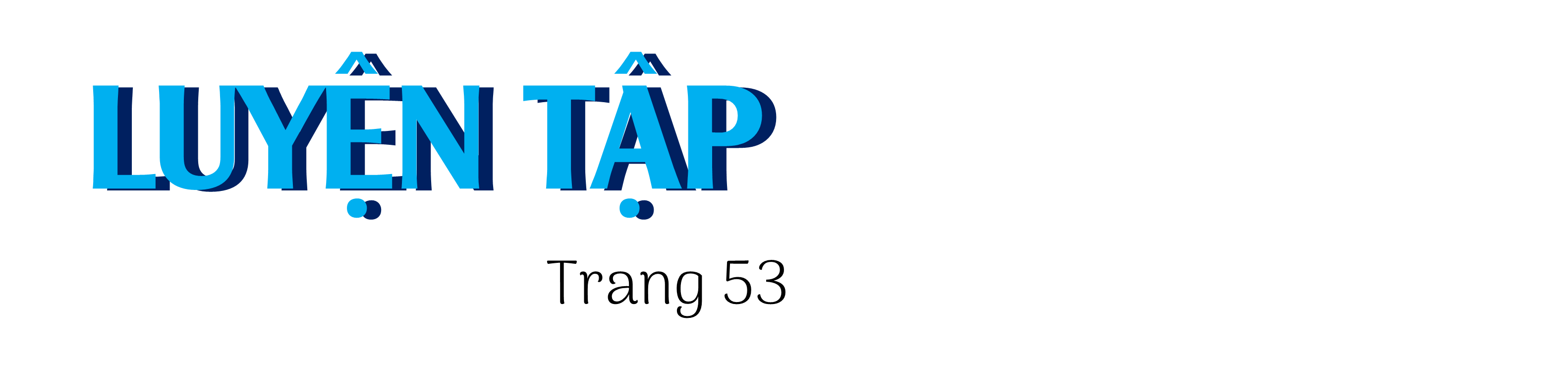 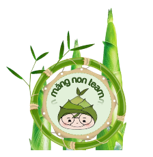 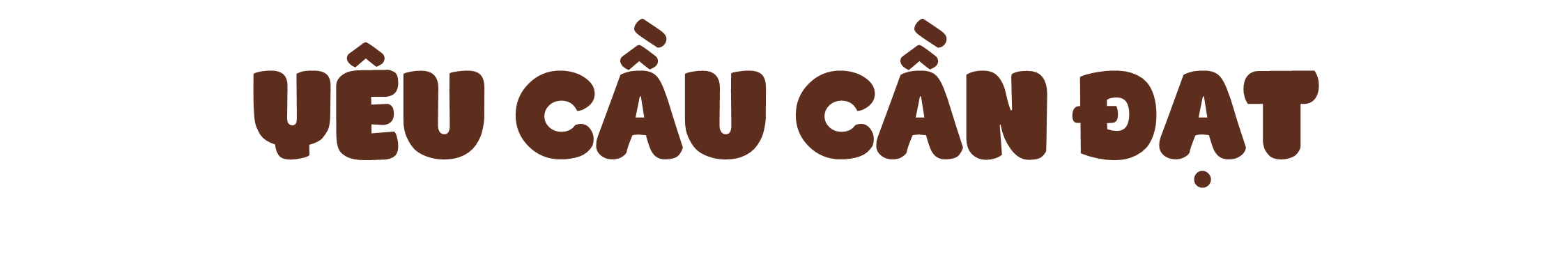 * Năng lực đặc thù:
Nhận biết được thương của một số tự nhiên cho một số tự nhiên (khác 0) có thể viết thành một phân số. 
HS biết mọi STN đều có thể viết thành 1 phân số có tử số là STN đó và mẫu số bằng 1
* Năng lực chung: năng lực tư duy, lập luận toán học, giải quyết vấn đề, giao tiếp hợp tác.
* Phẩm chất: chăm chỉ, trách nhiệm.
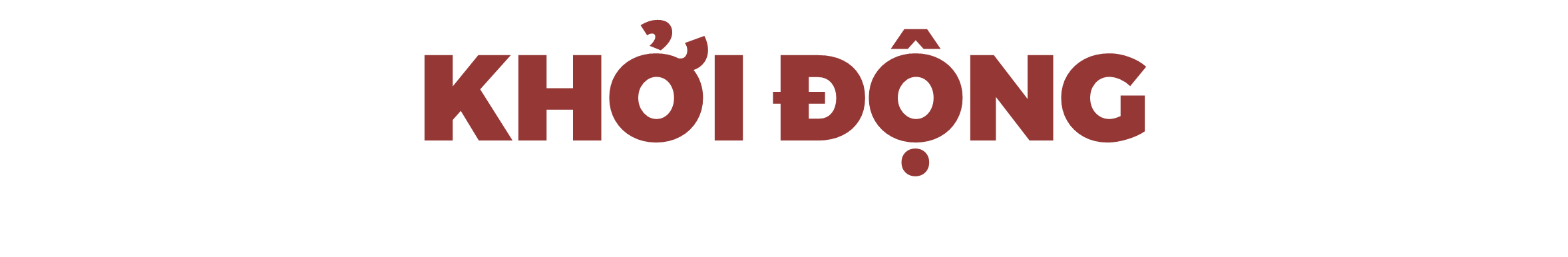 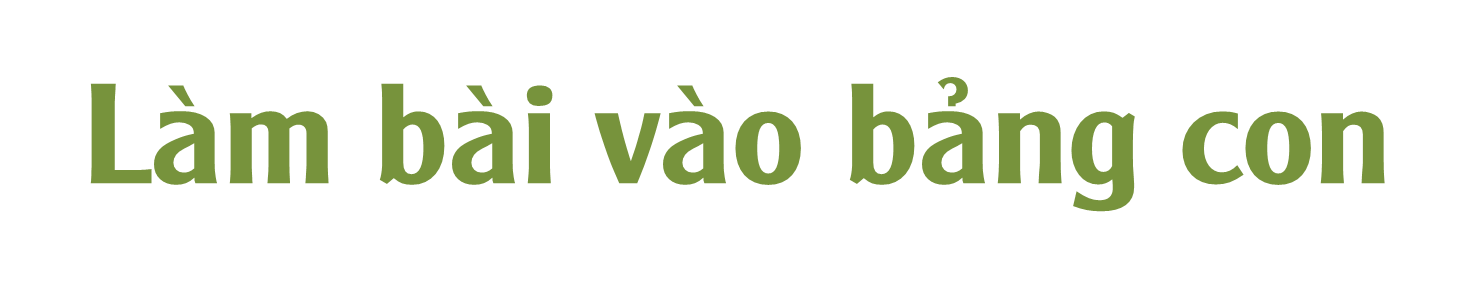 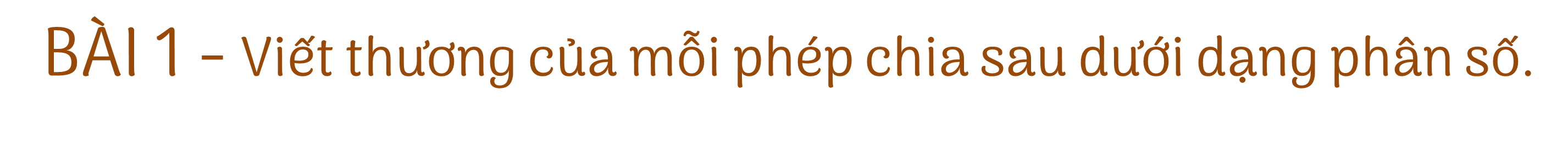 2 : 5			17 : 1			0 : 10
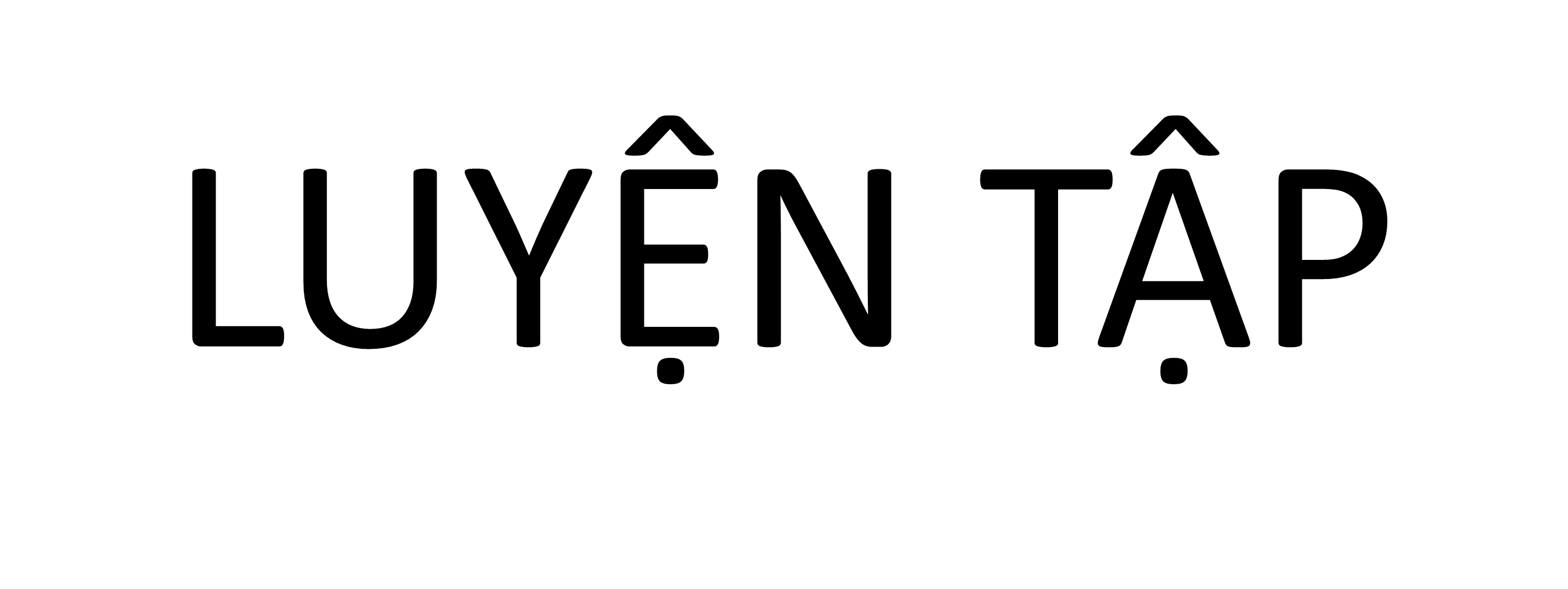 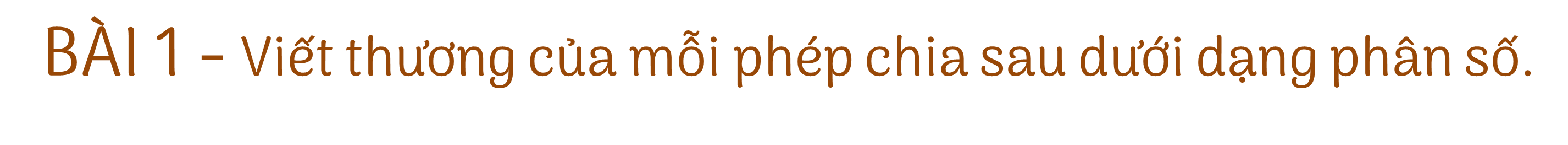 21 : 25		30 : 43		
		61 : 69		17 : 100
b)		9 : 4			51 : 7		
		60 : 39		200 : 163
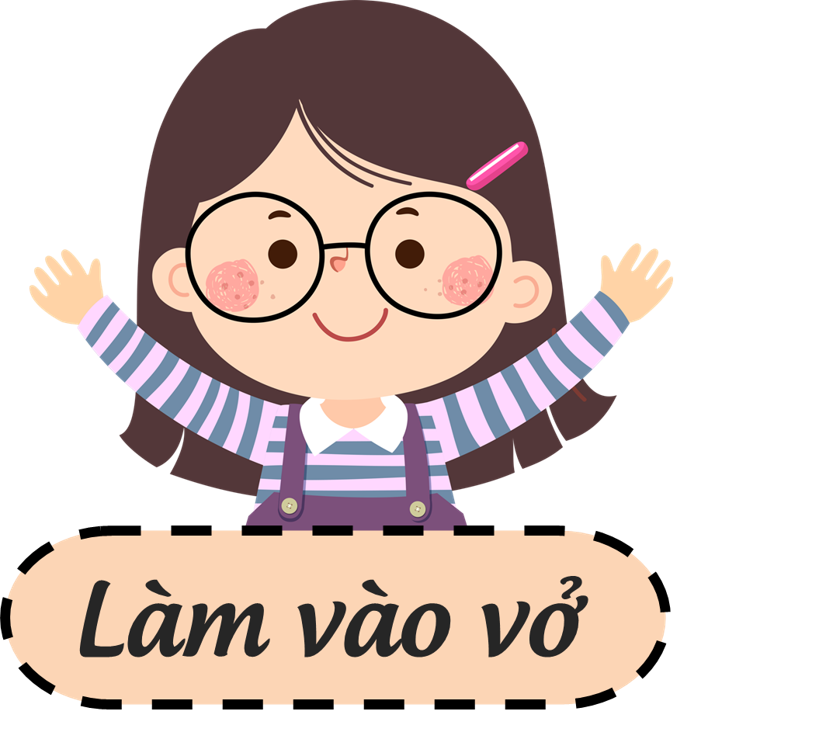 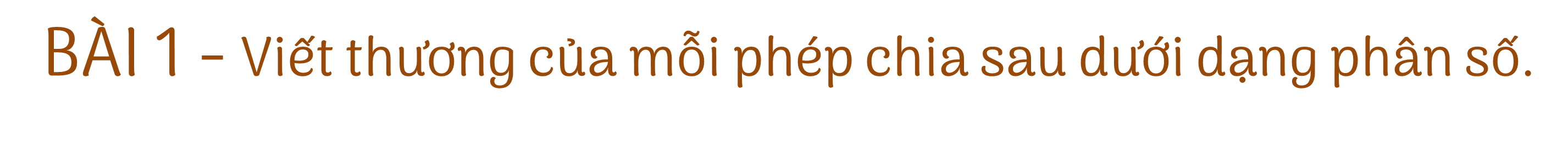 b)		9 : 4			
		51 : 7		
		60 : 39		
		200 : 163
21 : 25		
		30 : 43		
		61 : 69		
		17 : 100
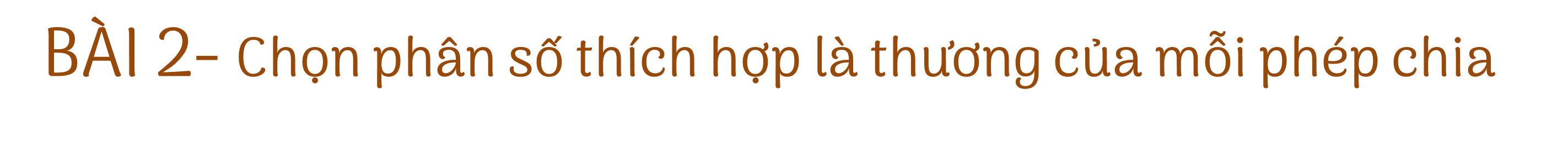 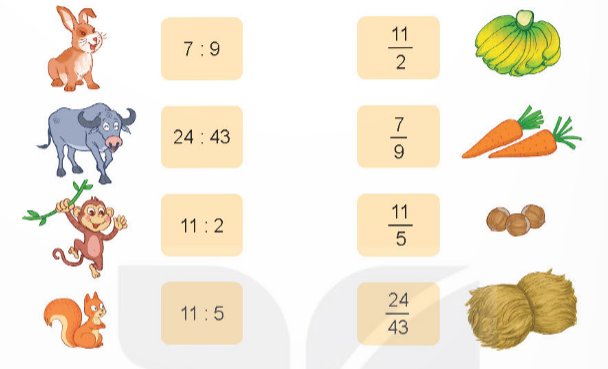 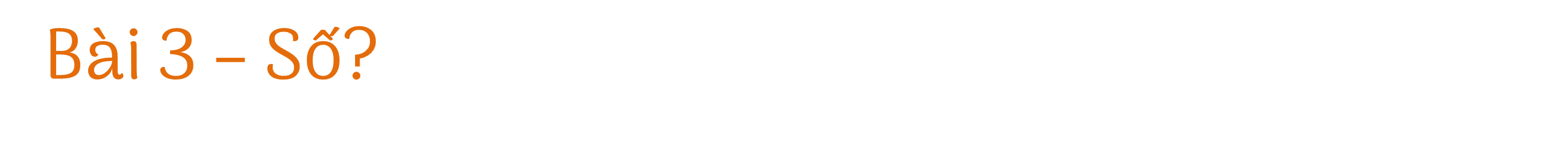 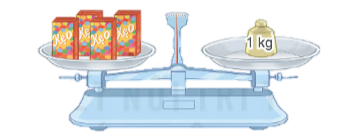 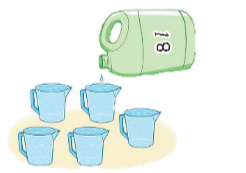 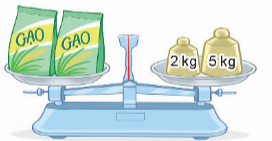 a)
b)
Cân 2 túi gạo như nhau.
Mỗi túi gạo cân nặng         kg.
Rót hết 8 l nước được đầy 5 ca như nhau. Mỗi ca có          l nước.
7
?
8
?
2
?
?
5
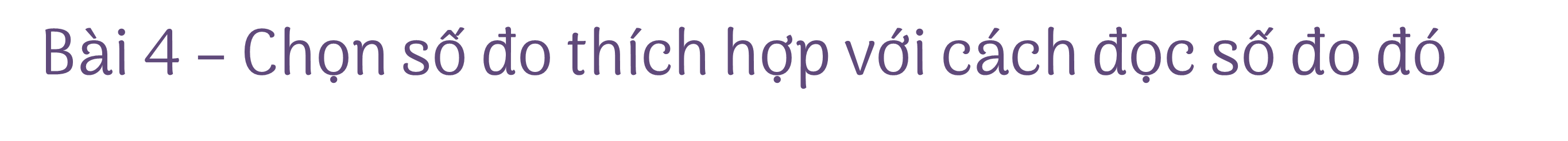 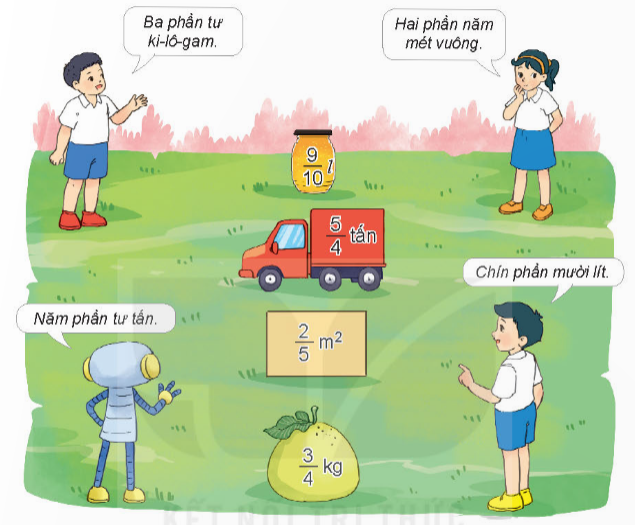 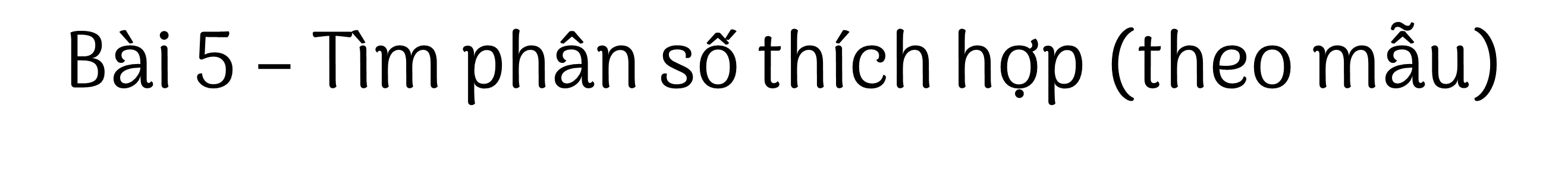 a) Chia đoạn thẳng AB thành 5 đoạn bằng nhau (như hình vẽ).
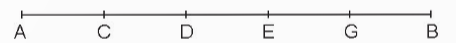 ?
?
?
AG = 	   AB
AD = 	   AB
AE = 	   AB
b) Nếu AB = 1 m thì độ dài các đoạn thẳng AC, AD, AE, AG bằng mấy phần của 1 m ?
?
?
?
AG = 	   m
AD = 	   m
AE = 	   m
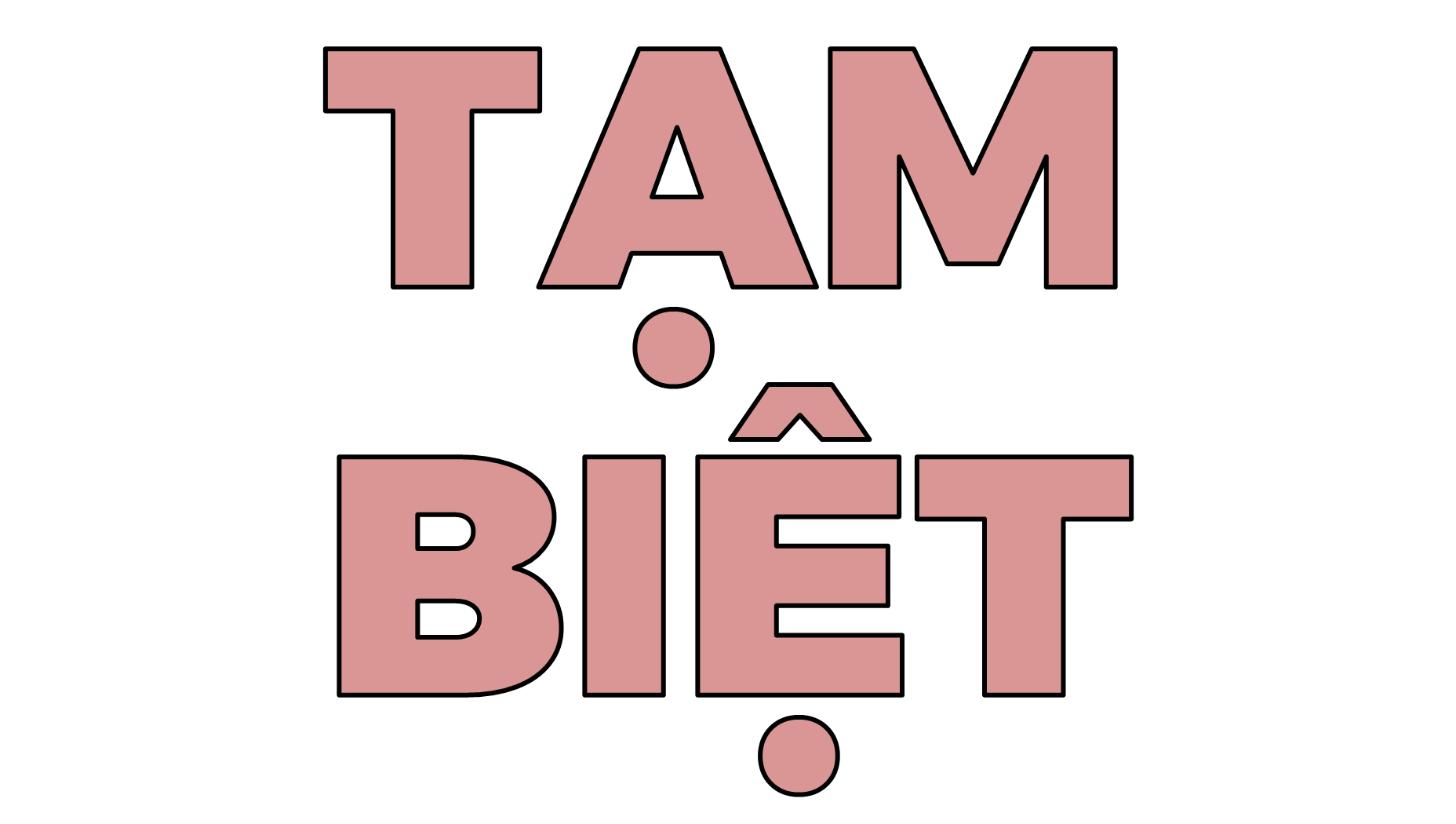